Figure 1. (A) Schematic diagram of recording arrangements and tasks. (B) EOG recording (EOG-H) during OCS, ...
Cereb Cortex, Volume 14, Issue 1, January 2004, Pages 56–72, https://doi.org/10.1093/cercor/bhg091
The content of this slide may be subject to copyright: please see the slide notes for details.
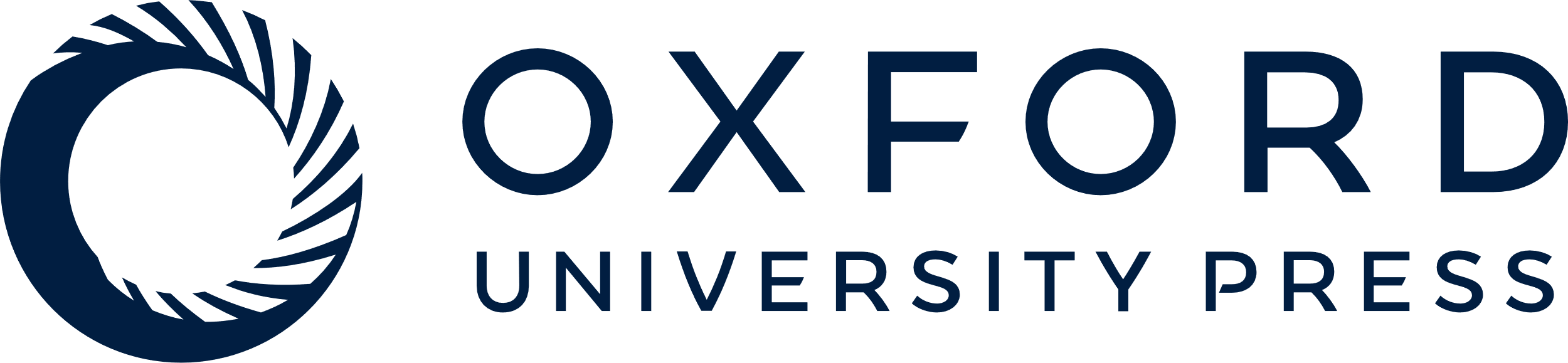 [Speaker Notes: Figure 1. (A) Schematic diagram of recording arrangements and tasks. (B) EOG recording (EOG-H) during OCS, tone recorded on the trigger channel (STIM): leftward saccades is seen on EOG-H to follow the tone onset marked by STIM. Raw MEG signal from magnetometers close to left and right frontal lateral areas show no obvious activity during saccades. (C) Hypnogram. W — wake, MT — movement time, S1-4 sleep stages. REMS selected for study (arrows), L — left, R — right, D — down. One REM period from hypnogram expanded to show irregular times of selected left horizontal REMS in E. (D) MEG and EOG for SPS to the left. (E) MEG, EOG and EEG channels for REMS to the left at the times indicated in the hypnogram in C. Only REMS with a sharp rise in one direction and a duration comparable to the waking saccades were selected. The time and amplitude scales indicated by bars in E apply also to B and D.


Unless provided in the caption above, the following copyright applies to the content of this slide:]